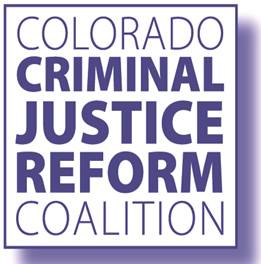 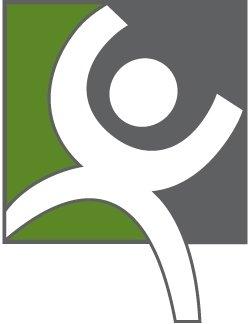 Health Care Reform & Justice Involved Populations
Prepared by: Colorado Criminal Justice Reform Coalition (CCJRC)
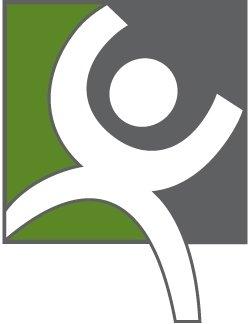 CCJRC
Eliminate the overuse of the criminal justice system and improve community health & safety
Policy advocacy
Trainings/Education
Campaigns 

Resource for justice involved people
2
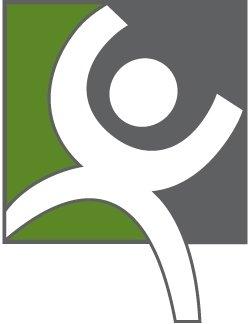 Presentation Roadmap
Opportunities offered by the Affordable Care Act (ACA)
Medicaid & Connect for Health Colorado 
Eligibility of Justice Involved Individuals
Medicaid Structure: Accessing Physical & Behavioral Health Care Services
Resources & Considerations
3
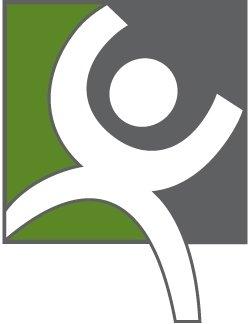 Opportunities offered by the ACA
Majority of people in Colorado now have the opportunity to have health care coverage.
Over 100,000 justice involved people in Colorado on any given day.
Estimated 70% - 90% will be eligible for health insurance.
Providing health care, particularly behavioral health services, to justice involved individuals has been shown to reduce recidivism rates.
4
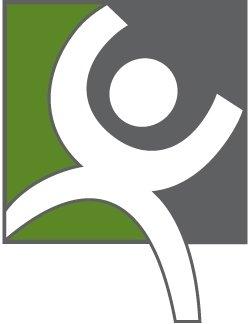 Health Care Reform Impact
An estimated 70% - 90% of justice involved individuals are now eligible for Medicaid.
Potential Impact to:
Improve the health of justice involved individuals.
Stop the revolving door.
Promote alternatives to the overuse of the CJ system.
5
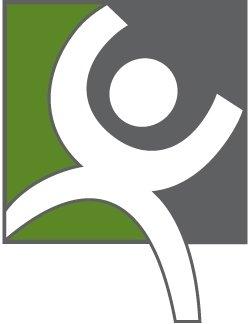 Comprehensive Coverage
Ambulatory patient services
Emergency Services 
Hospitalization 
Maternity/newborn care 
Mental health/substance abuse 
Prescription drugs 
Rehabilitative and habilitative services and devices 
Laboratory services 
Preventive and wellness care/chronic disease management 
Pediatric services, including oral and vision care
10 Essential Health Benefits must be offered
Free preventative coverage 
Mental health and substance use disorder coverage at parity
6
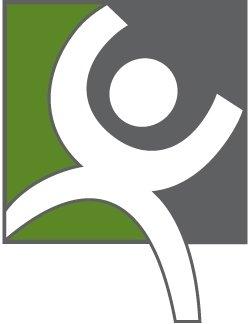 Medicaid & Connect for Health Colorado 101
Medicaid
Public health insurance program for low-income individuals
Colorado Department of Health Care Policy & Financing (HCPF)
Can enroll anytime
Estimated 2/3 of justice involved population will be eligible for Medicaid
Connect for Health Colorado (Marketplace)
Marketplace to purchase private health insurance & apply for tax subsidy to help cover the cost of purchasing health insurance
Can choose from a variety of health plans
Open enrollment period or qualifying life event
7
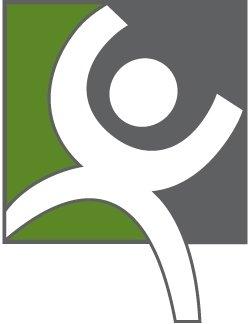 Eligibility Depends on Income & Family Size
Connect for Health Colorado (Marketplace)
Private insurance, including tax subsidies to those up to 400% FPL (about $3800/month) for a single adult.
Medicaid
Expanded to cover the vast majority of Coloradans up to 133% FPL (about $1300/month) for a single adult.
Family size is based on who you claim and how you file your taxes, not necessarily who lives with you. 
If you are eligible for Medicaid, you cannot be eligible for tax credits to purchase private insurance.
8
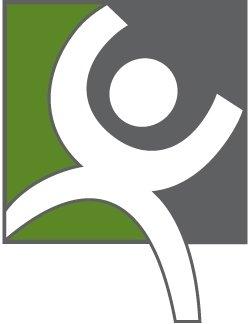 Coverage Up to Age 26
Connect for Health Colorado
Plan must cover children (dependents)
Children can join or remain on a parent's plan even if they are:
Married
Not living with their parents
Attending school
Not financially dependent on their parents
Eligible to enroll in their employer’s plan
Medicaid
Former Foster Care
Eligible for individuals who were in foster care at ages 18 – 21 & enrolled in Medicaid
No income test for eligibility
9
[Speaker Notes: Pause here for any questions before going further………]
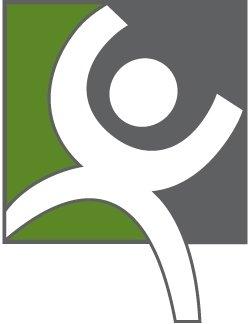 Options for Pregnant Women & Children
CHP+ (Child Health Plan Plus)
Up to 260% FPL (about $2500/month)
Under the age of 19 or pregnant
Enrollment fees and small       co-pays may be required
Medicaid
Pregnant Women  Up to 195% FPL (about $1900/month)
ChildrenUp to 142% FPL (about $1400/month)
Presumptive eligibility
10
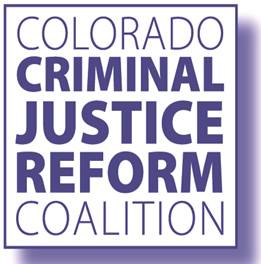 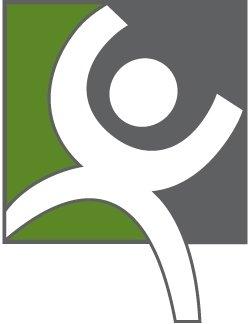 Eligibility and Enrollment of Justice Involved Populations
11
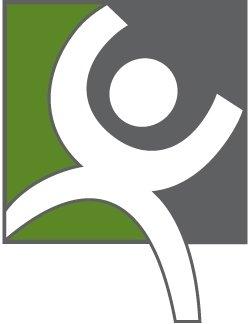 Eligibility Depends on CJ Status
Most justice involved individuals will be eligible for coverage.
Clients are NOT eligible for coverage if:
they are an inmate of a public institution (i.e., under the control of state, county, federal government or municipality)
12
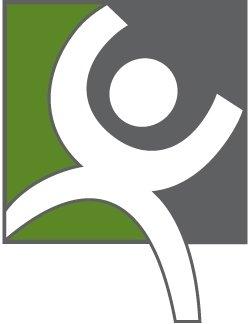 Eligibility during Pretrial Phase
* The jail or prison facility is responsible for all health care services provided in-house. Medicaid can reimburse for medical care provided to an incarcerated person admitted as an inpatient in a hospital for at least 24 hours. 
 
** Private insurance may pay for inpatient or outpatient services received while someone is in jail pretrial as long as the person continues to pay premiums and receives treatment in-network.
13
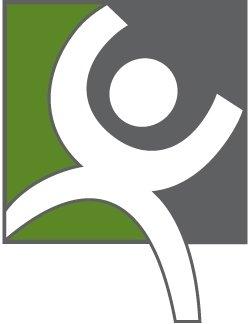 Eligibility while serving a sentence
* The jail or prison facility is responsible for all health care services provided in-house. Medicaid can reimburse for medical care provided to an incarcerated person admitted as an inpatient in a hospital for at least 24 hours. 
**Marketplace enrollment must be discontinued within 30 days of being sentenced to a period of incarceration.
14
[Speaker Notes: - Person can start the Medicaid application 41 days prior to release. 
- Release from incarceration is considered qualifying life event to allow someone to purchase health insurance from the Marketplace. Have 60 days grace period.]
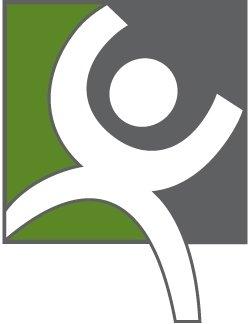 Eligibility in Community Corrections (“halfway house”)
The Center for Medicare & Medicaid Services published  guidance on April 28, 2016 that allowed for people in Community Corrections to be eligible for Medicaid. 

The Colorado Department of Health Care Policy & Financing published guidance on June 1, 2016 stating that all residents of Community Corrections facilities in Colorado, except for one facility in Colorado Springs, are eligible for Medicaid as long as they meet the income requirement.
15
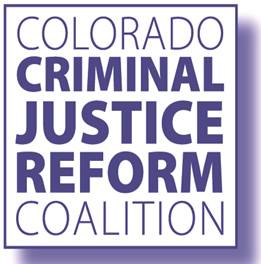 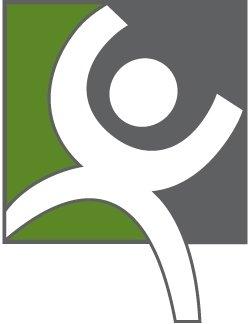 Medicaid Structure:
Accessing Physical & Behavioral
Health Care
16
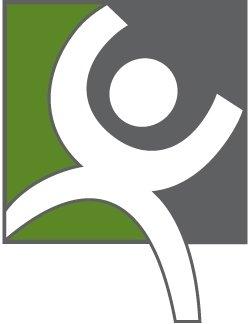 Medicaid Services Structure
17
[Speaker Notes: * Other Medicaid managed care plans include Denver Health Medicaid Choice, and Rocky Mountain Health Plan on the Western Slope.]
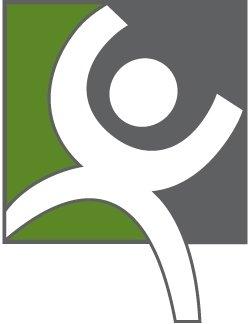 ACC Program –  Regional Care Collaborative Organizations
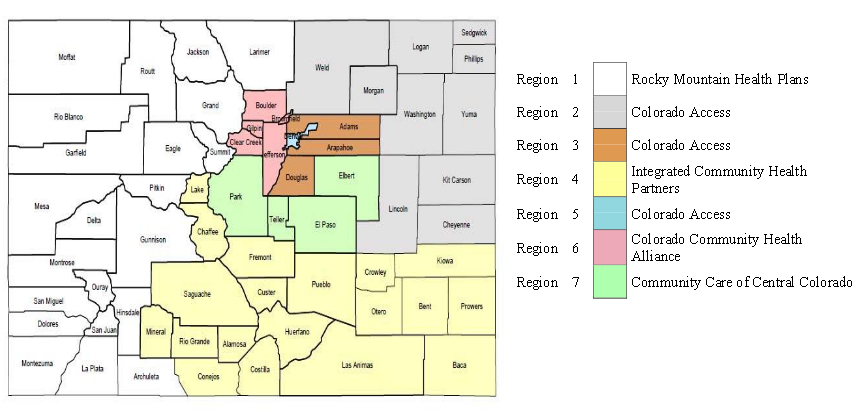 18
[Speaker Notes: The Accountable Care Collaborative (ACC) program is Medicaid’s primary health care program
Medicaid members must choose to be enrolled in the ACC program and will also need to choose the doctor they would like to see
Once enrolled in the ACC, a person is assigned to a Regional Care Collaborative Organization (RCCO) that will help individuals find a doctor and coordinate healthcare services
There are 7 RCCOs in Colorado
Each RCCO can help connect an individual with a primary care provider (aka doctor)
RCCOs assign a Care Coordinator to each individual to help with navigating the healthcare system and accessing needed services, such as dental care]
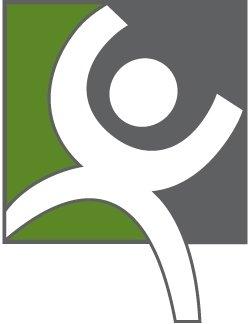 Sample of Medicaid Covered Benefits
Prescription Drugs
Preventative & Wellness Services
Chronic Disease Management
Emergency Room Visits
Transportation Services to/from appointments
Dental Care – up to $1000
Annual Physical Exam
Immunizations & Vaccines
Urgent Care Visits
Outpatient Surgery
Small co-pays may be required to receive some of these services
19
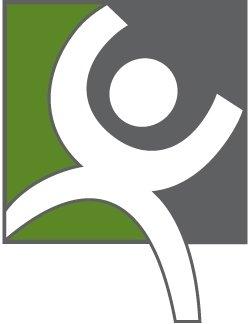 Behavioral Health Organizations
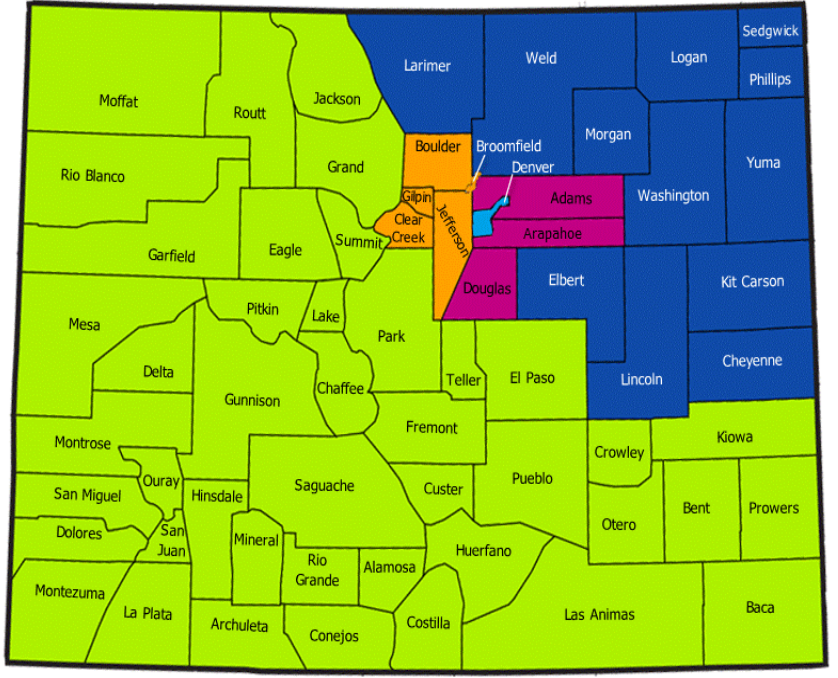 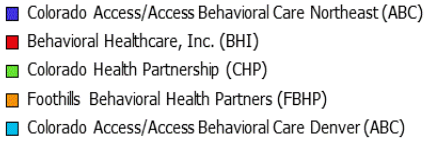 20
[Speaker Notes: There are 5 BHOs in Colorado
BHOs contract with the state to deliver both Substance Use Disorder & Mental Health services to Medicaid enrollees
Everyone enrolled in Medicaid is automatically assigned to a BHO within their community]
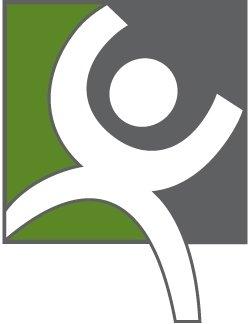 Covered Mental Health Benefits
Inpatient hospital psychiatric care 
Outpatient hospital psychiatric services 
Psychiatrist services 
Individual and group therapy 
Medication management 
Case management services 
Emergency services 
Vocational services
Clubhouse/drop-in centers 
Assertive Community Treatment 
Recovery services
Respite services 
Prevention/early intervention activities 
School-based and day treatment services for children/youth
Behavioral health services must be “medically necessary”
21
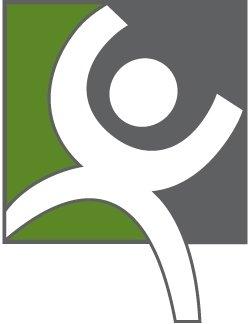 Covered Substance Use Disorder (SUD) Treatment Benefits
Alcohol and/or drug assessments
 Social detox services
 Individual & Group Therapy – Outpatient
 Targeted Case Management
 Drug screening & monitoring
 Peer Advocate Services
 Medication Assisted Treatment
Note: Residential SUD treatment is not a covered benefit
22
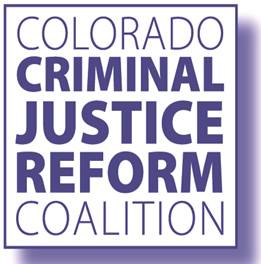 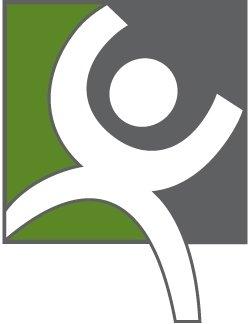 Considerations & Resources
23
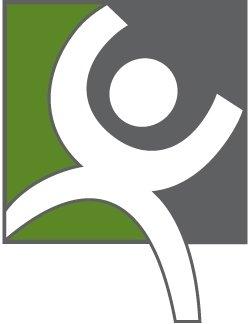 Considerations
The criminal justice system may not be aware of or engaged in opportunities afforded by health care reform.
Many justice involved people have never had health insurance or a primary care provider. 
Will greatly benefit from health care navigation services. 
May have restrictions and requirements they must comply with that could affect the delivery of health services.  
May be under a significant amount of stress that can be adversely affecting their health.
24
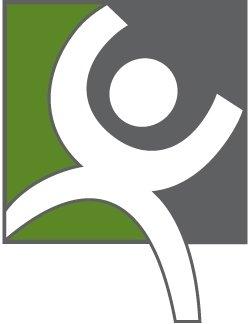 Considerations (cont.)
Have discussions with criminal justice agencies, including jail administrators & pretrial services, to establish & coordinate enrollment efforts.
Educate justice involved individuals about what having health insurance means and how to access services.
25
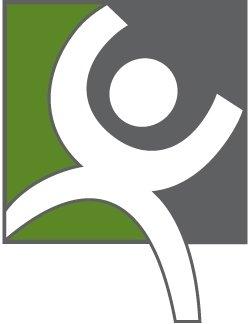 Resources
Establish relationships with county human services departments, Medical Assistance Sites and/or health coverage guides to help enroll justice involved individuals and their families.

Establish relationships with Community Safety Net Clinics and Federally Qualified Health Centers to help with enrollment & access to care. 
Apply for Medicaid directly online: Colorado PEAK
Help participants download the PEAK Health Mobile App
26
[Speaker Notes: Staff trainings – Specific staff assigned -]
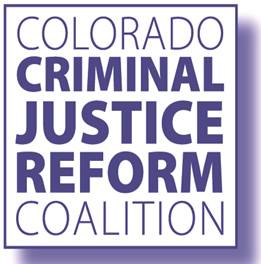 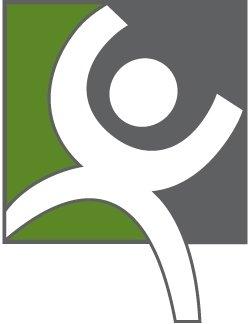 Take Care Health Matters Campaign
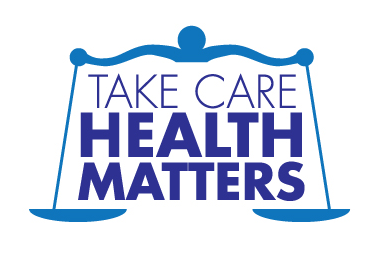 27
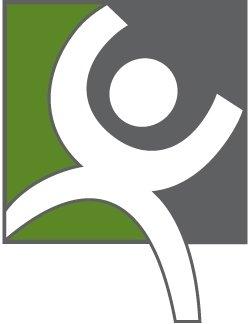 Take Care Health Matters
Website 
Resource Guide
Presentations & Trainings
Client Level Materials
Local/County Based Support
Stakeholder Groups
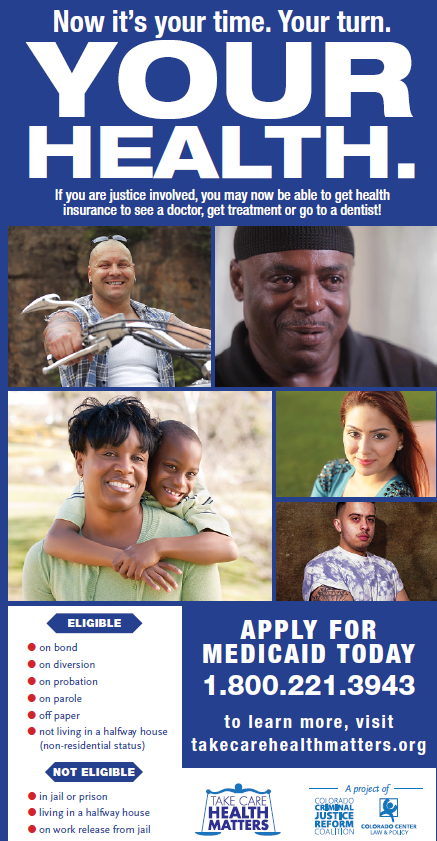 28
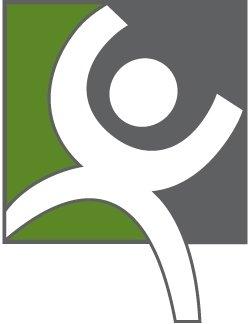 Questions? Comments? Discussion?
Terri Hurst, MSW
CCJRC Policy Coordinator
terri@ccjrc.org 
303-825-0122

takecarehealthmatters.org 
ccjrc.org
29